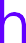 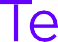 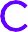 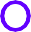 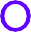 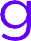 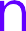 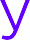 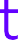 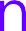 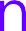 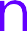 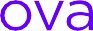 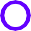 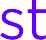 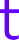 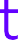 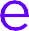 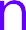 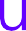 MR-DSS -- Smaller MinRank-based (Ring-)Signatures 

Emanuele Bellini, Andre Esser, 
Carlo Sanna, and Javier Verbel
https://eprint.iacr.org/2022/973.pdf
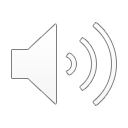 CryptographyResearch Center
tii.ae
Motivation
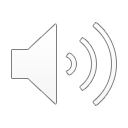 2
TII – Technology Innovation Institute
Cryptography Research Center
Our contribution
MR- DSS: A post-quantum MinRank-Based Digital Signature Scheme.
Previous MinRank-based signatures:
2001:  First MinRank-based signature scheme by N. Courtois. [Cou21]
 ZK protocol with soundness 2/3   + Fiat-Shamir.
 Allows for ring signatures.
MR- DSS:
Built over Courtois’ scheme.
Sigma protocols with helper [Beu20] + Fiat-Shamir
Soundness error to ½.
Signature and PK sizes smaller than Courtois’.
Concurrent work: Signature scheme by Santoso, Ikematsu, Namura, and Yasuda.
Different approach + achieves soundness error of 1/2.
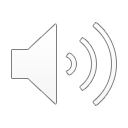 3
TII – Technology Innovation Institute
Cryptography Research Center
Outline
Preliminaries.

Our zero-knowledge protocol with Helper.

MR-DSS signature scheme.

Parameters.
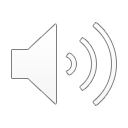 4
TII – Technology Innovation Institute
Cryptography Research Center
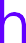 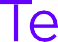 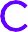 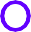 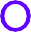 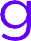 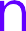 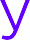 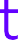 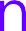 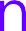 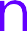 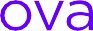 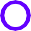 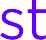 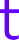 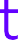 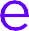 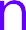 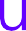 Preliminaries
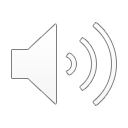 Cryptography Research Center
tii.ae
The MinRank problem
Features:
NP- complete, and hard for random instances.

Simple: Based on linear algebra computations.

Extensively studied: Cryptanalysis of Rainbow, GeMSS, ROLLO, etc.

Quantum secure.
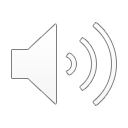 6
TII – Technology Innovation Institute
Cryptography Research Center
A 3-pass sigma protocol with helper [Beu20]
The Helper:  trusted by the Prover and the Verifier.
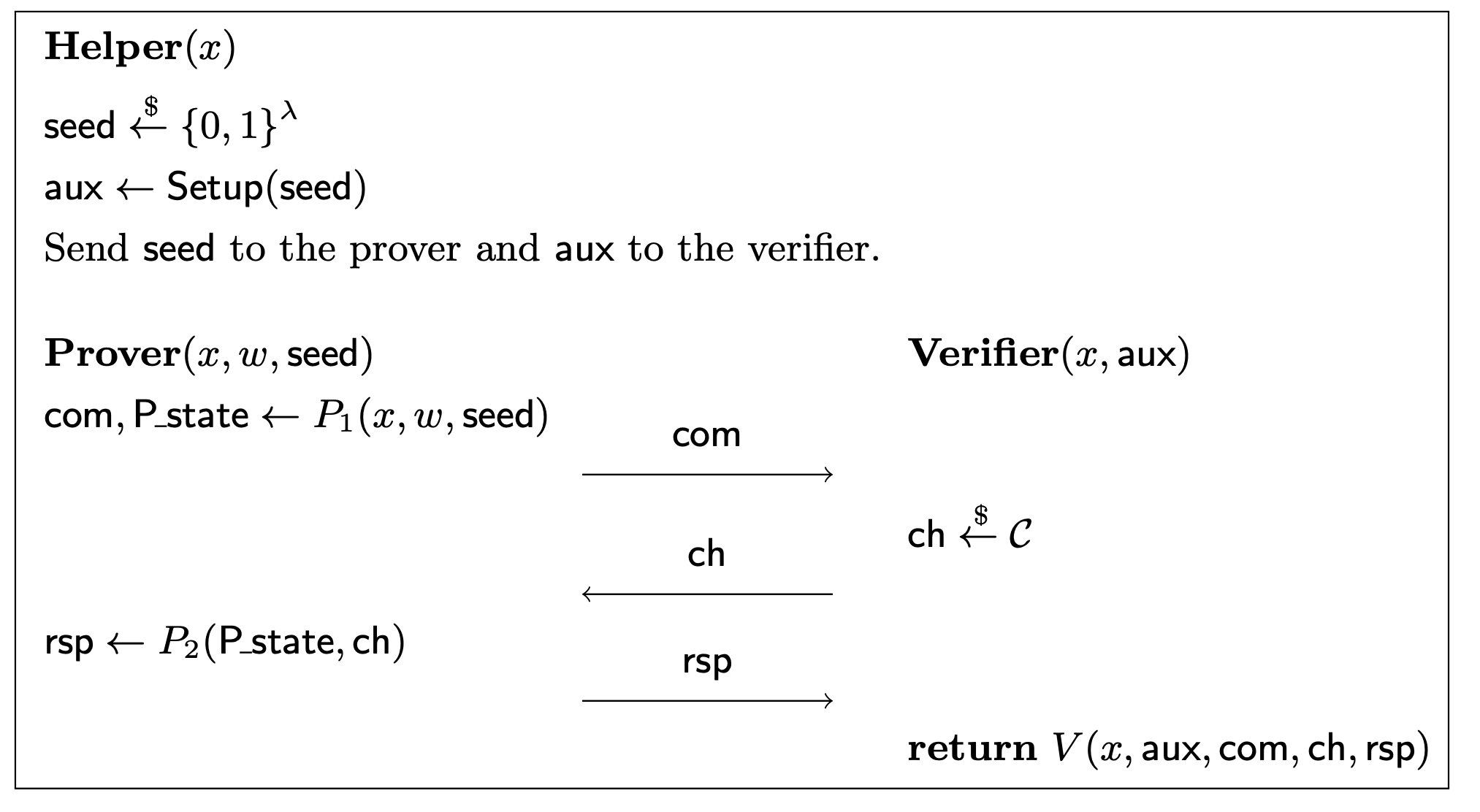 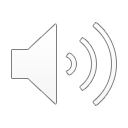 Accept or Reject ?
7
TII – Technology Innovation Institute
Cryptography Research Center
Security properties sigma protocol with Helper
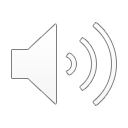 8
TII – Technology Innovation Institute
Cryptography Research Center
Removing the Helper + Fiat-Shamir signatures
Cut-and-choose[KKW18]: A way to simulate the Helper
Fiat-Shamir Transform:
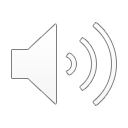 9
TII – Technology Innovation Institute
Cryptography Research Center
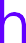 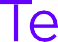 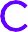 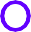 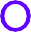 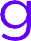 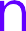 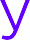 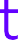 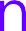 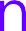 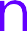 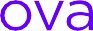 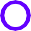 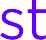 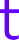 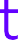 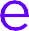 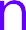 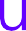 Our Zero-Knowledge Protocol with Helper
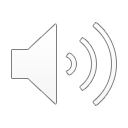 Cryptography Research Center
tii.ae
Our zero-knowledge protocol with Helper
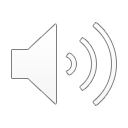 11
TII – Technology Innovation Institute
Cryptography Research Center
Our zero-knowledge protocol with Helper
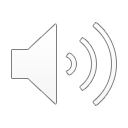 12
TII – Technology Innovation Institute
Cryptography Research Center
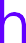 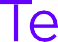 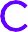 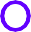 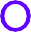 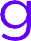 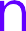 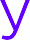 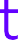 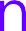 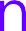 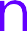 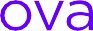 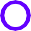 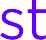 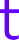 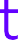 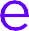 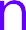 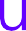 MR-DSS signature scheme
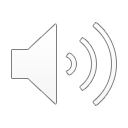 Cryptography Research Center
tii.ae
The Signature Scheme
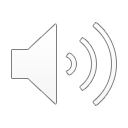 14
The Ring-Signature Scheme
Ring Signatures:
MRr-DSS:
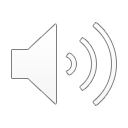 15
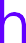 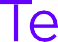 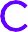 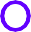 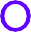 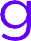 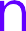 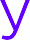 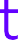 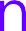 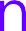 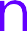 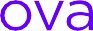 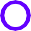 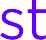 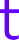 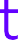 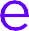 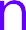 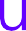 Parameters
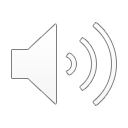 Cryptography Research Center
tii.ae
Attacks on the MinRank problem
17
TII – Technology Innovation Institute
Cryptography Research Center
Removing the Helper and the Signature Scheme
Bit complexity of proposed parameters
18
TII – Technology Innovation Institute
Cryptography Research Center
Performance ring-signatures small rings.
Comparison ring signature size (in KB).
19
TII – Technology Innovation Institute
Cryptography Research Center
Conclusions and future work
Future work:
ZK protocol for MinRank with smaller soundness.

2. Trapdoor MinRank-based signatures.
20
TII – Technology Innovation Institute
Cryptography Research Center
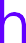 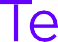 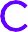 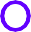 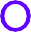 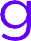 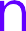 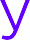 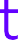 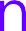 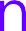 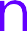 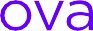 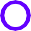 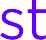 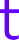 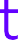 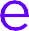 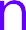 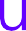 Thank you!

 Questions?
tii.ae